Основы написания постов
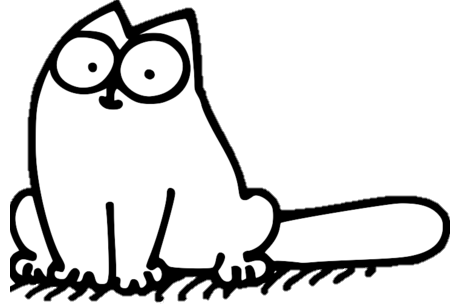 Создание сообщества
цель
аудитория
контент
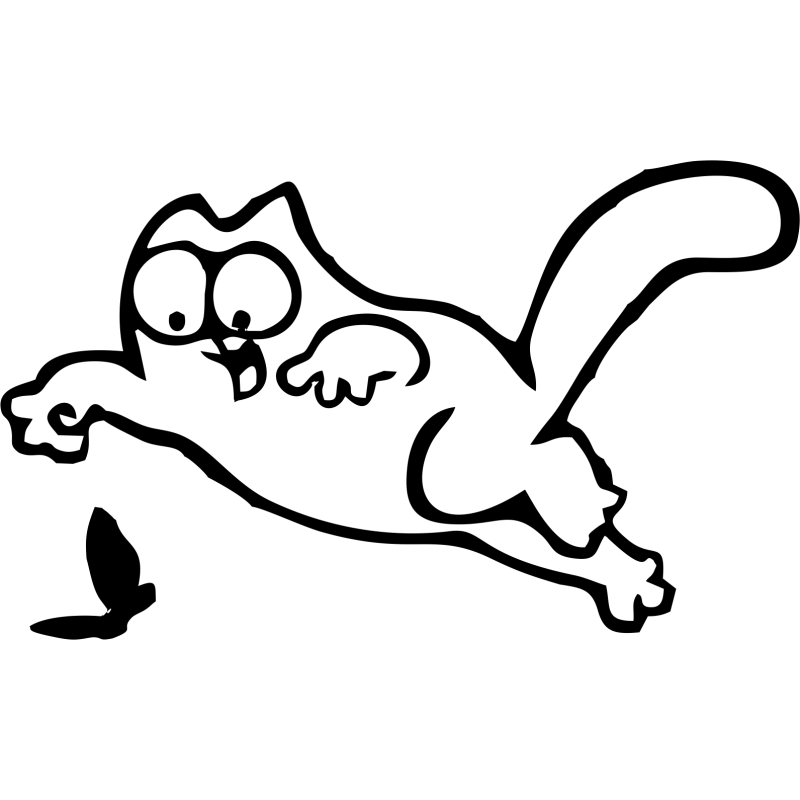 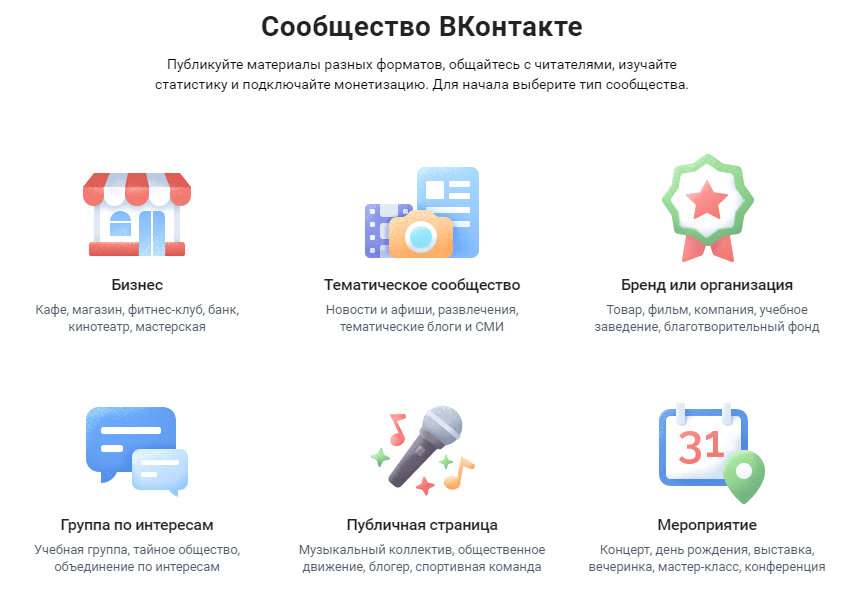 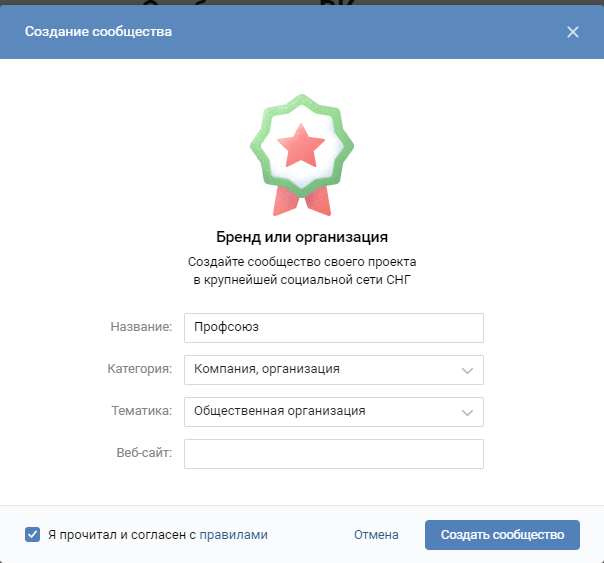 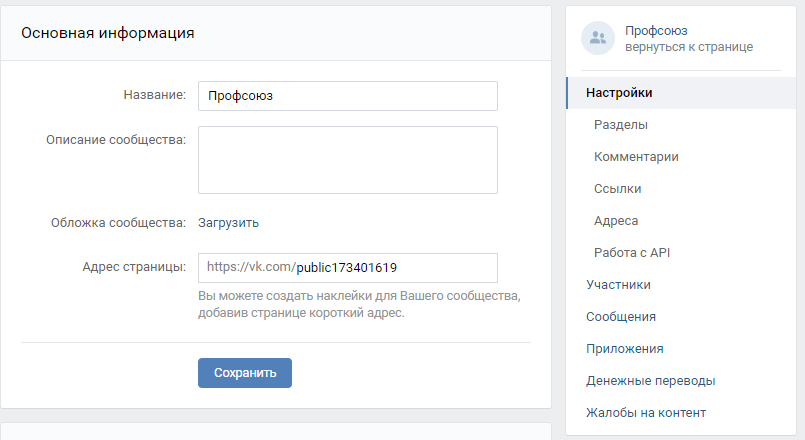 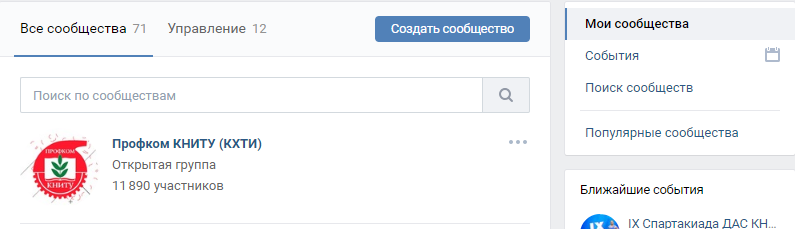 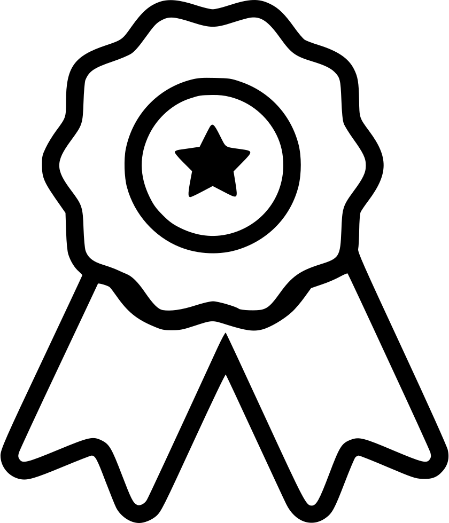 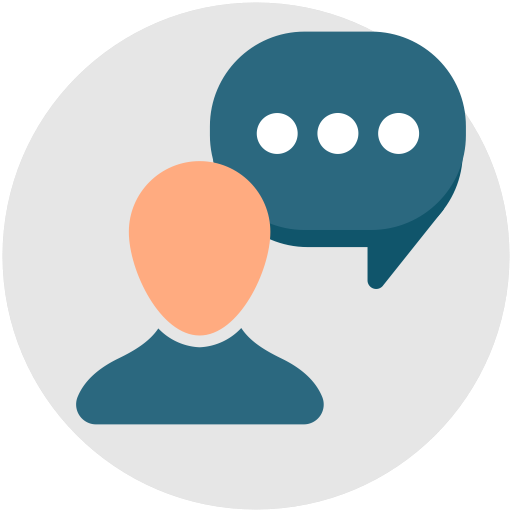 Преимущества соцсетей
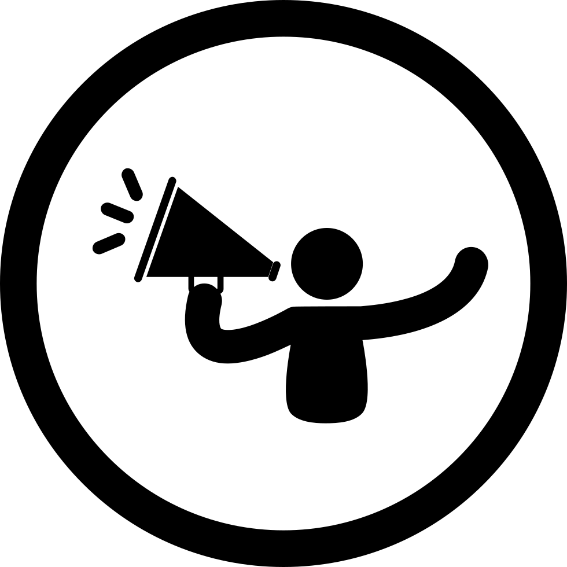 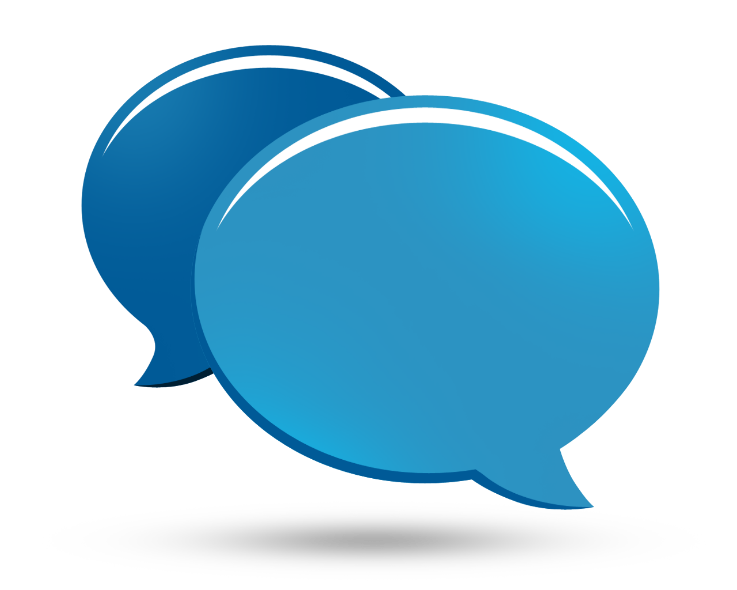 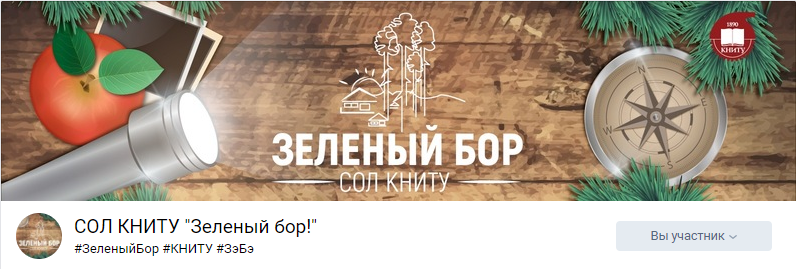 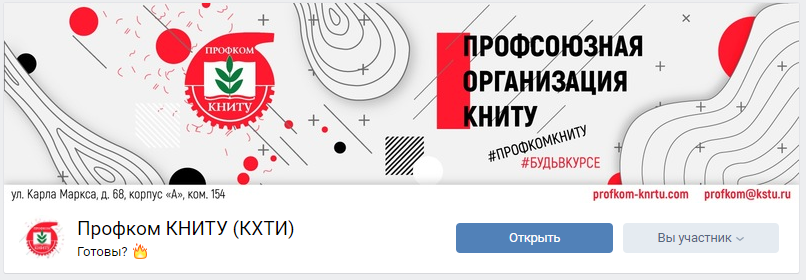 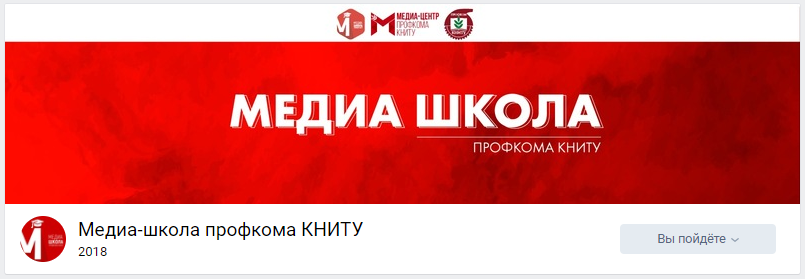 Оформление группы
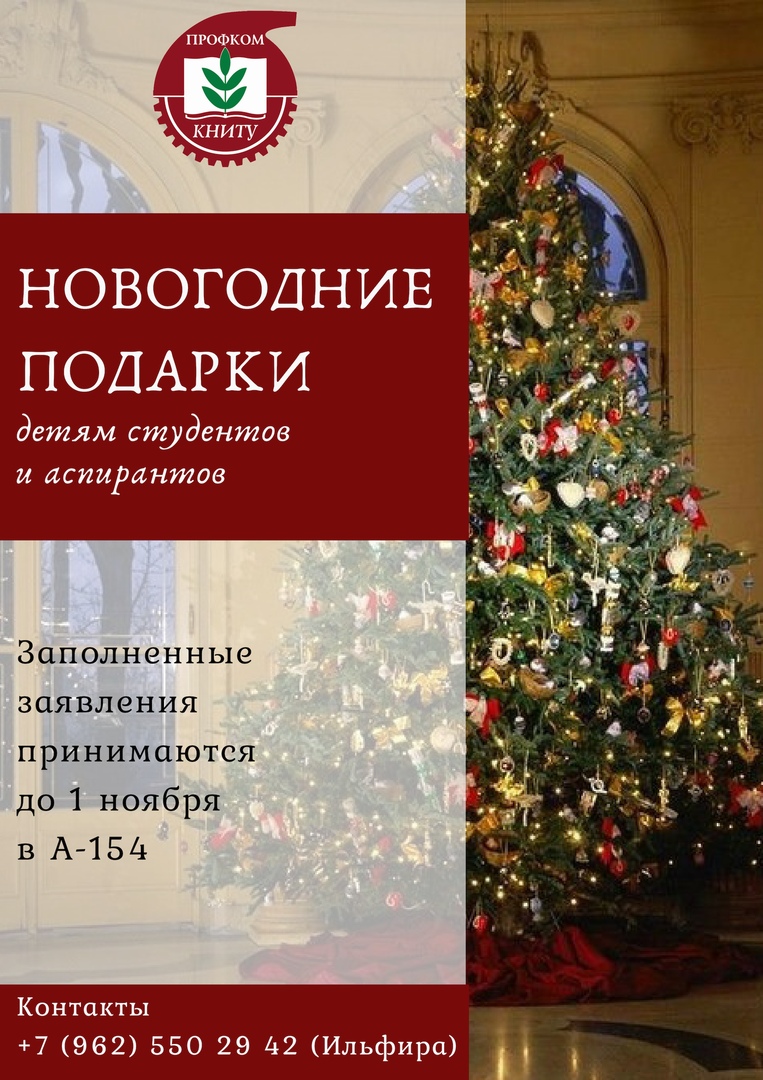 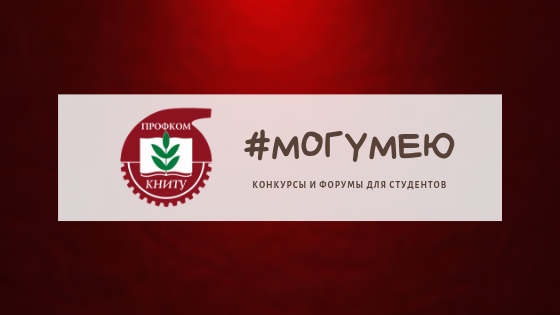 www.canva.com
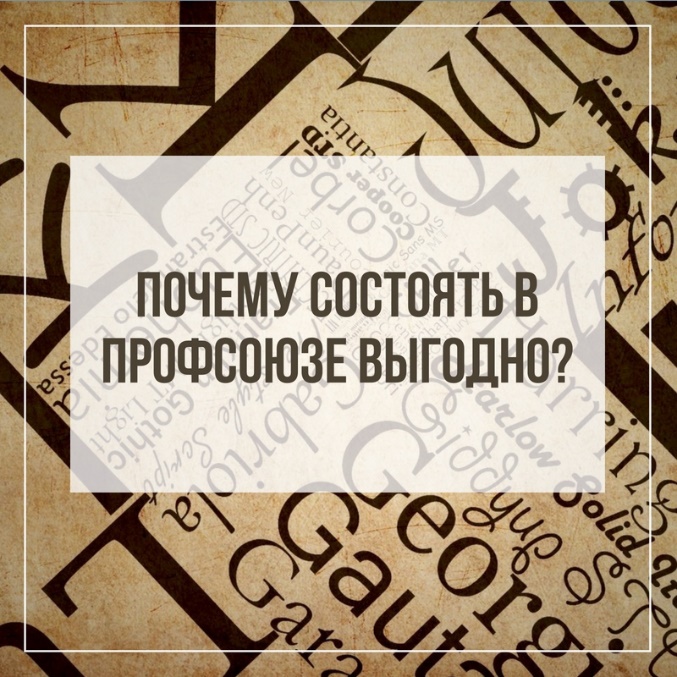 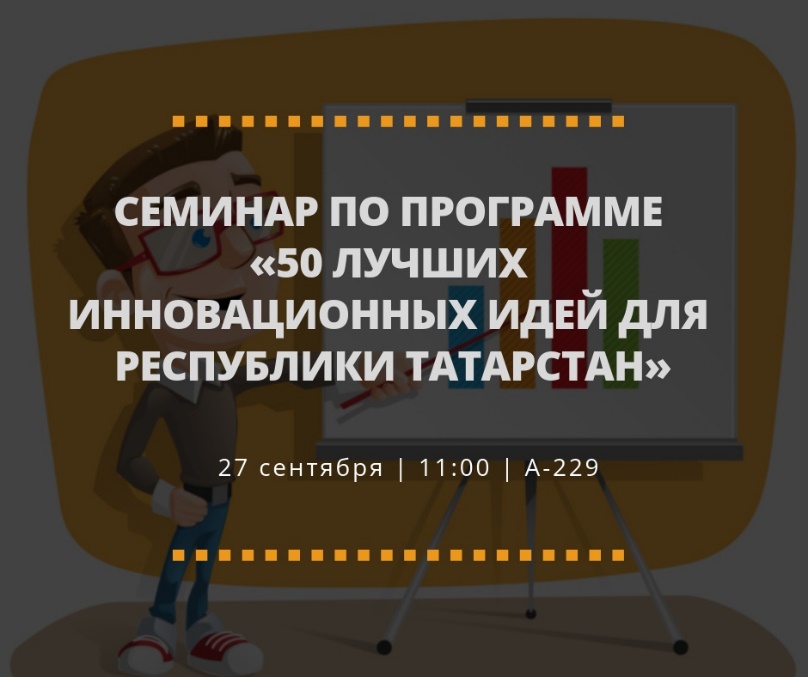 КОНТЕНТ-ПЛАН
чтобы не забыть, что и когда выгладывать;
 для отчетности — чтобы понять, за что платить контент-менеджеру;
 для анализа — чтобы понять что зашло, почему и как повторить.
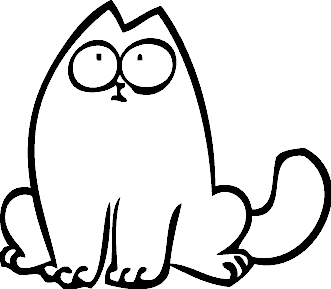 Профком КНИТУ
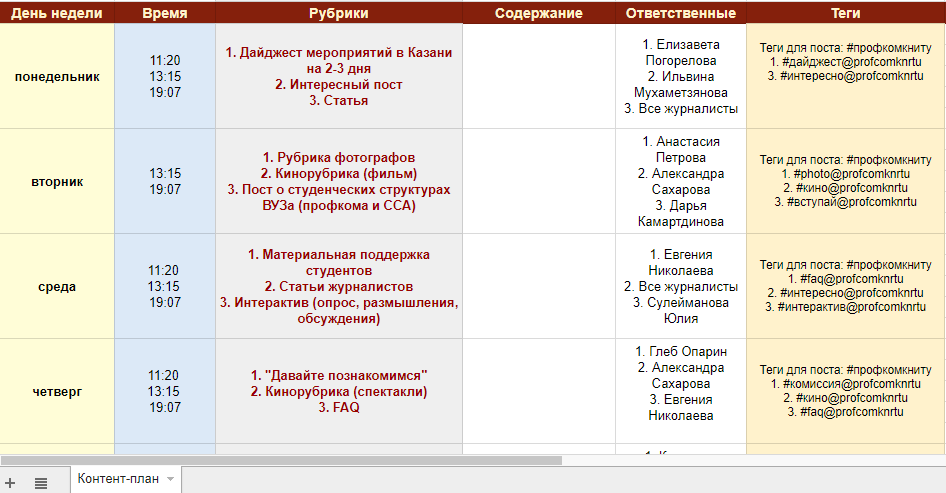 СОЛ КНИТУ «ЗБ»
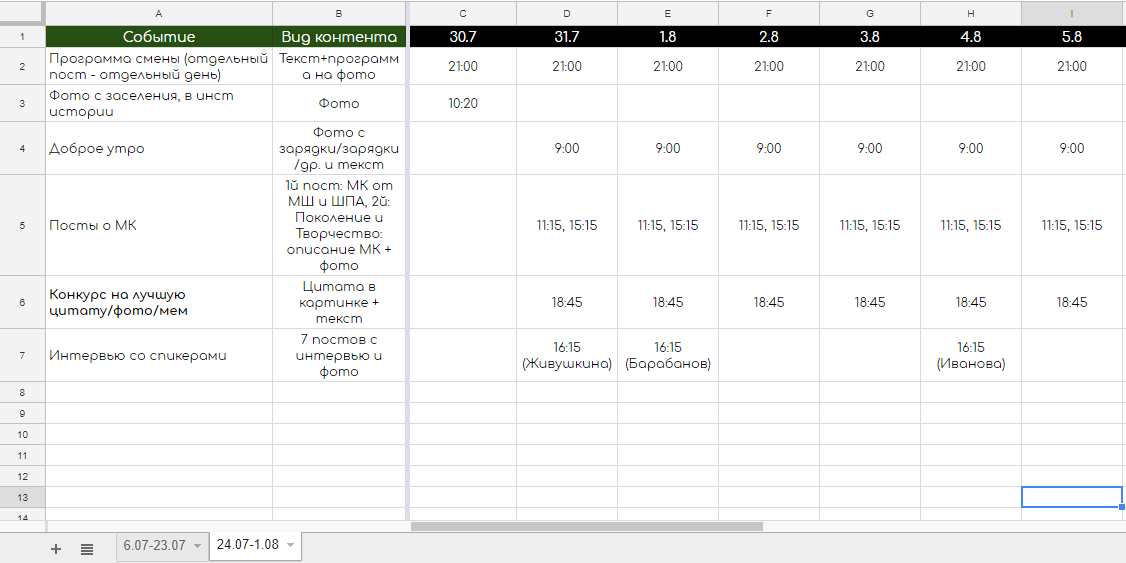 Инстаграм @profcomknrtu
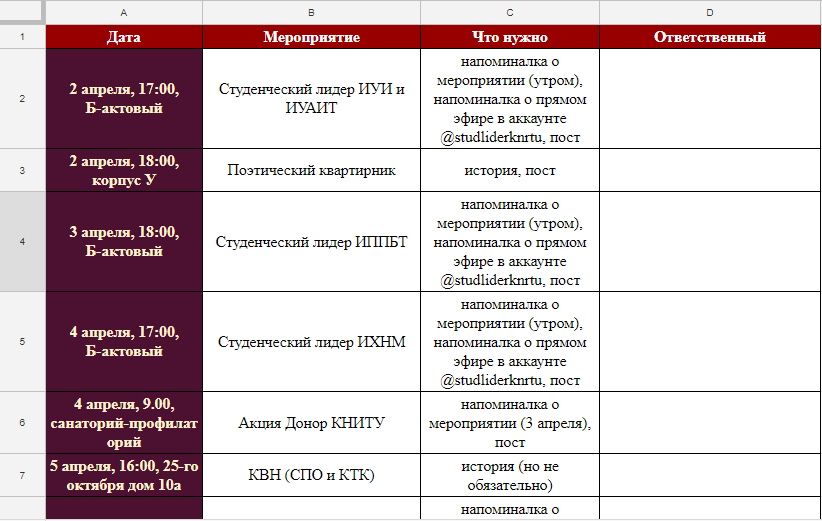 Зачем мне контент-план?
 Какие у меня есть идеи для публикаций?
 Хочу рубрикатор.
 Откуда я могу брать источники для 
публикаций?
5. А баланс рубрик и содержания контента 
соблюдены? 
6. Нужно согласовать контент-план 
с кем-то еще.
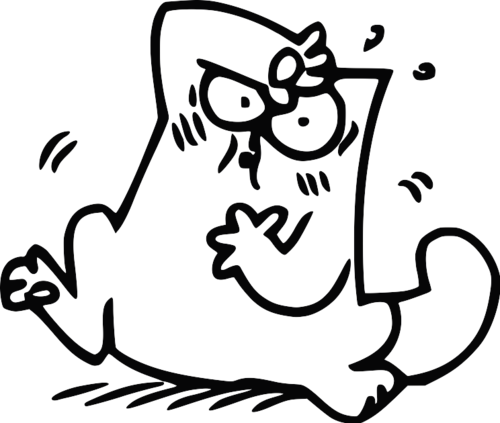 ПОСТИНГ
Какой у меня тип поста: информативный, полезный или развлекательный? 
Информативный: достаточно сказать что, где и когда. 
Полезный: разбейте большой текст по пунктам. 
Развлекательный: попытайтесь пообщаться с читателем.
2. Что прикрепить к посту?
Картинка: читателю все равно, откуда фотографии. Ему важно само фото. 
Видео: к анонсу о мероприятии можно прикрепить качественное видео прошлых лет. 
Экспериментируйте с форматами прикреплений. Это может быть гифка, интересный опрос, статья.
6. Ставить ли хэштеги?
Хэштеги предназначены в основном для обозначения тематик и рубрик, проведения конкурсов.
7. И последнее, но самое важное: пиши, сокращай.
Все должно быть по факту, но не ''рубите'' текст. Вам самому должно быть приятно его читать.
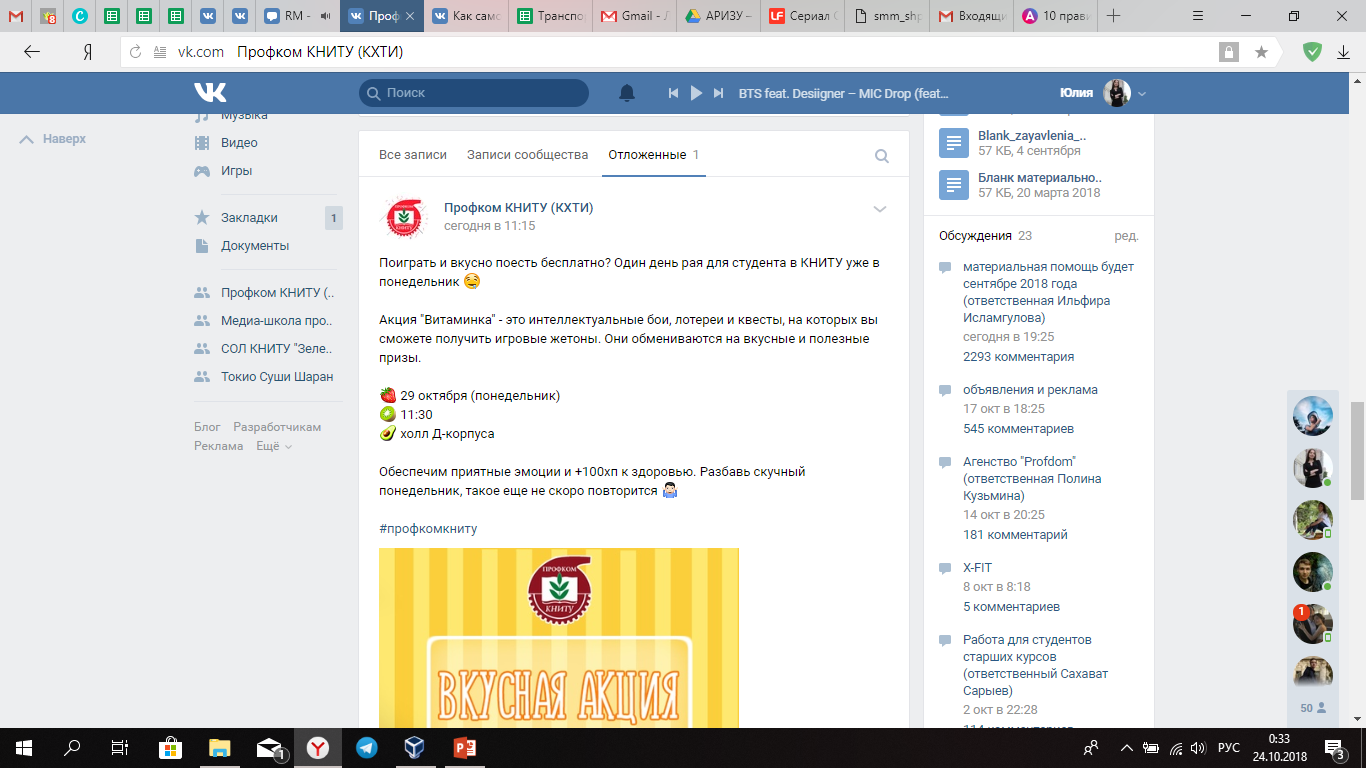 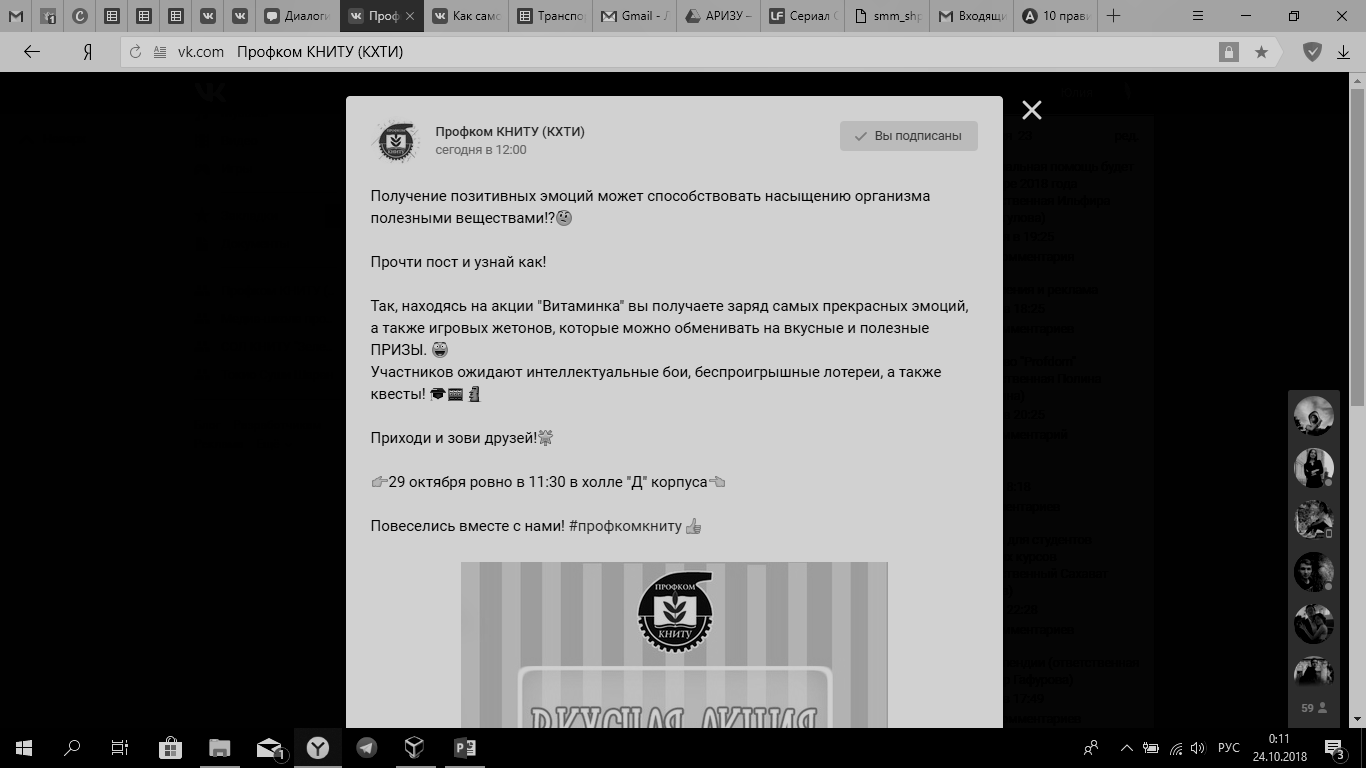 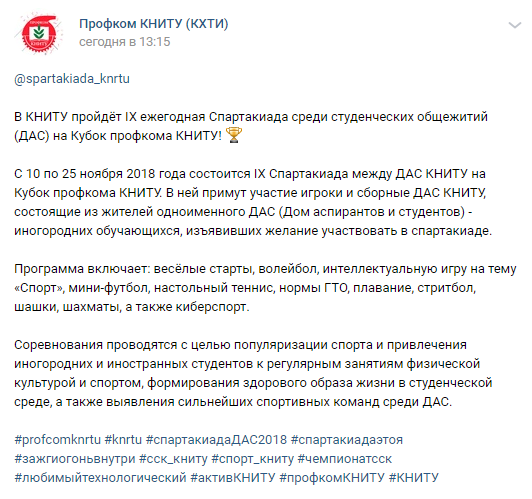 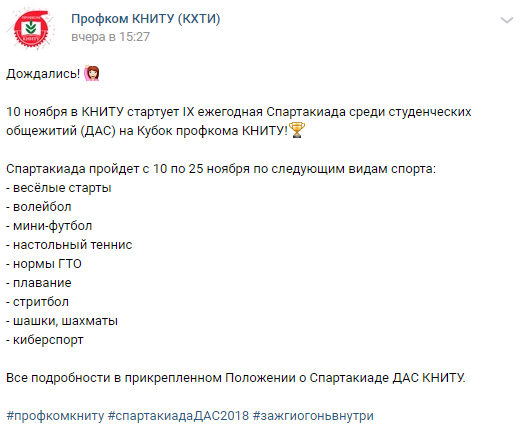 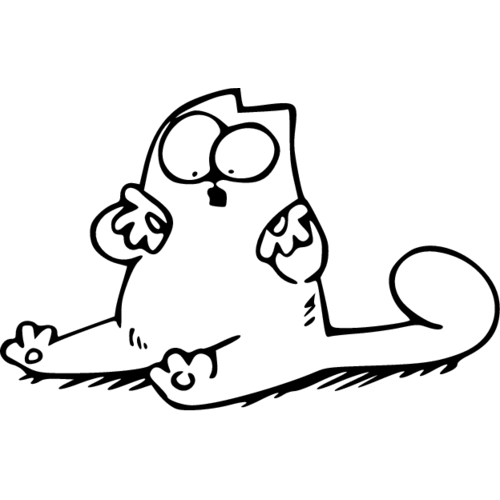 ПРАВИЛА РЕПОСТА
1 репост в 2 дня
оформление поста, который нужно репостнуть, под стиль своей группы
скопировать-вставить с указанием источника
репосты соответствующей 
	тематики
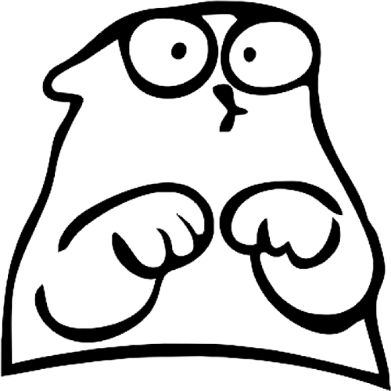 ПРИВЛЕЧЕНИЕ ПОДПИСЧИКОВ
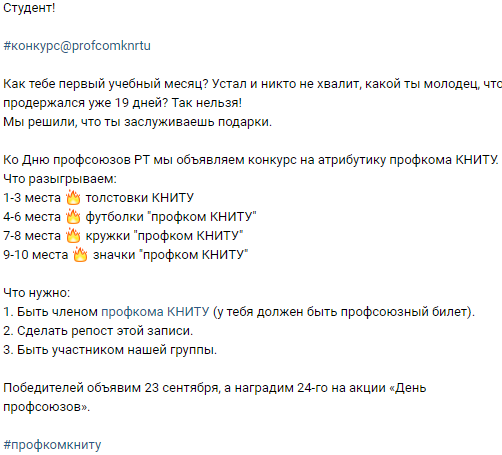 Контент
Конкурсы
Коллаборация
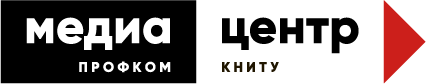 Вопросы?
Группа профкома КНИТУ 
vk.com/profcomknrtu
Задать вопрос и посоветоваться
Сулейманова Юлия, vk.com/qqsjr